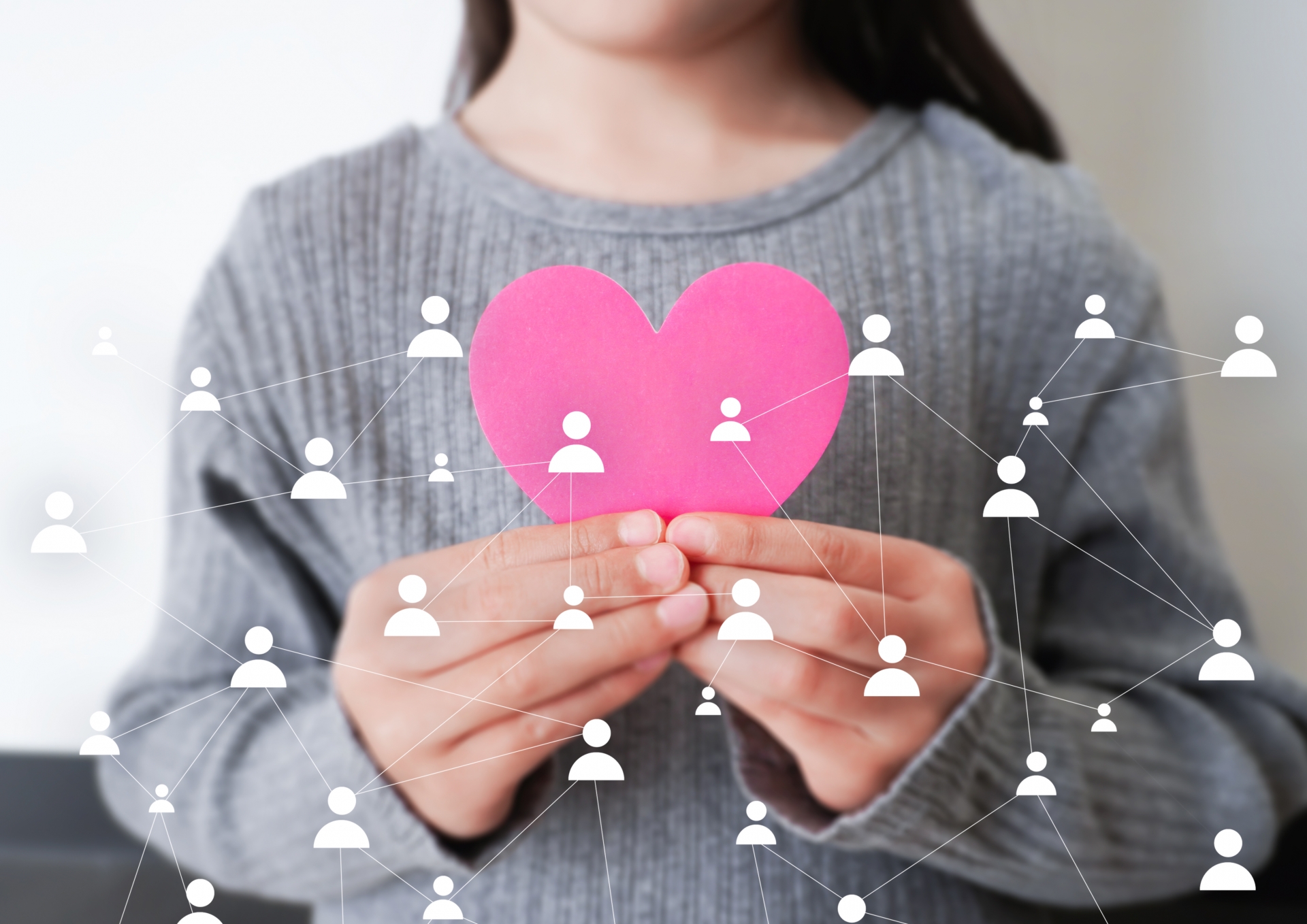 千葉市パラ学校観戦中止してください
命と健康を守って